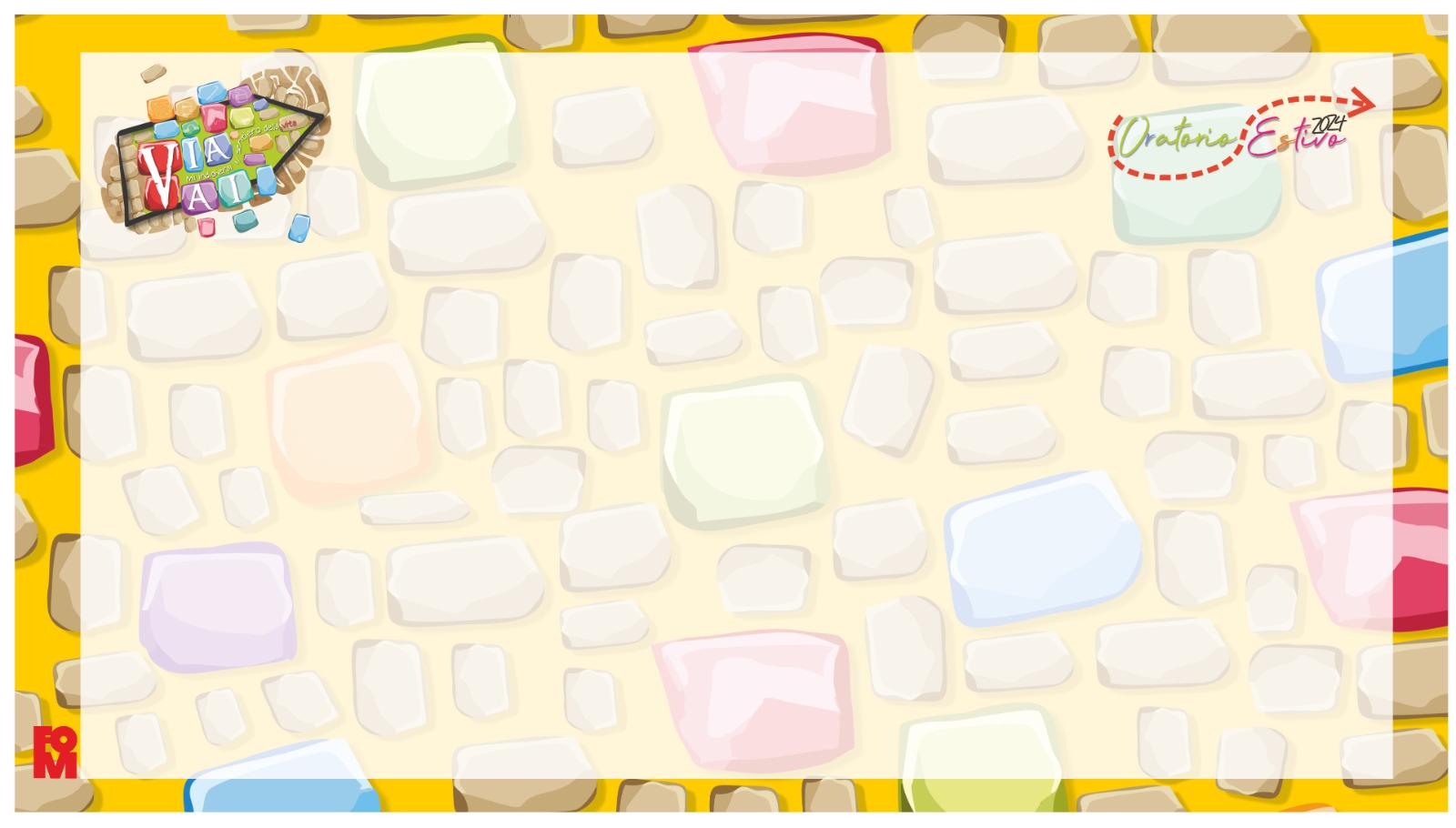 Preghiera ViaVai
Mi indicherai il sentiero della vita
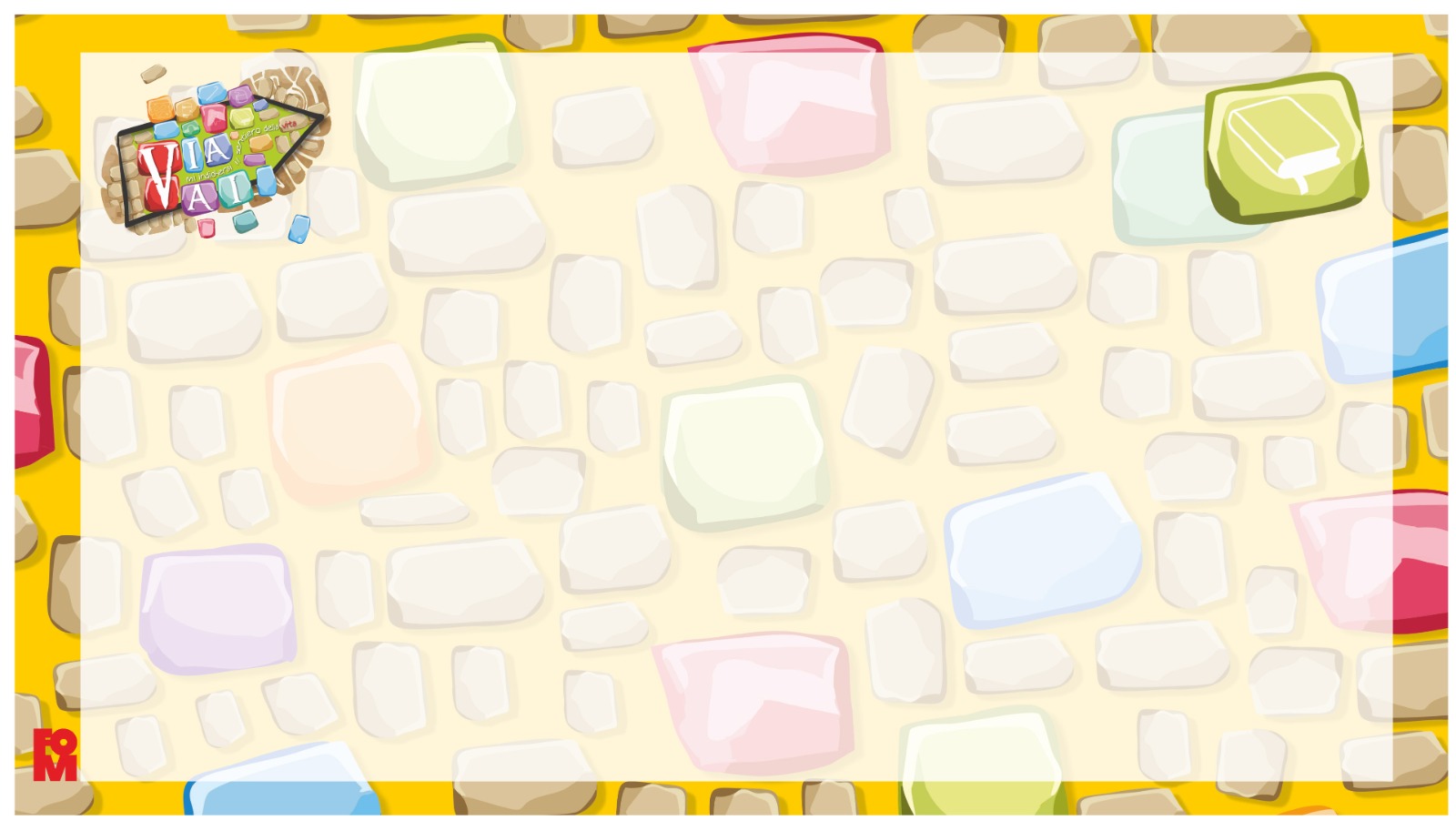 Raccontare la bella notizia
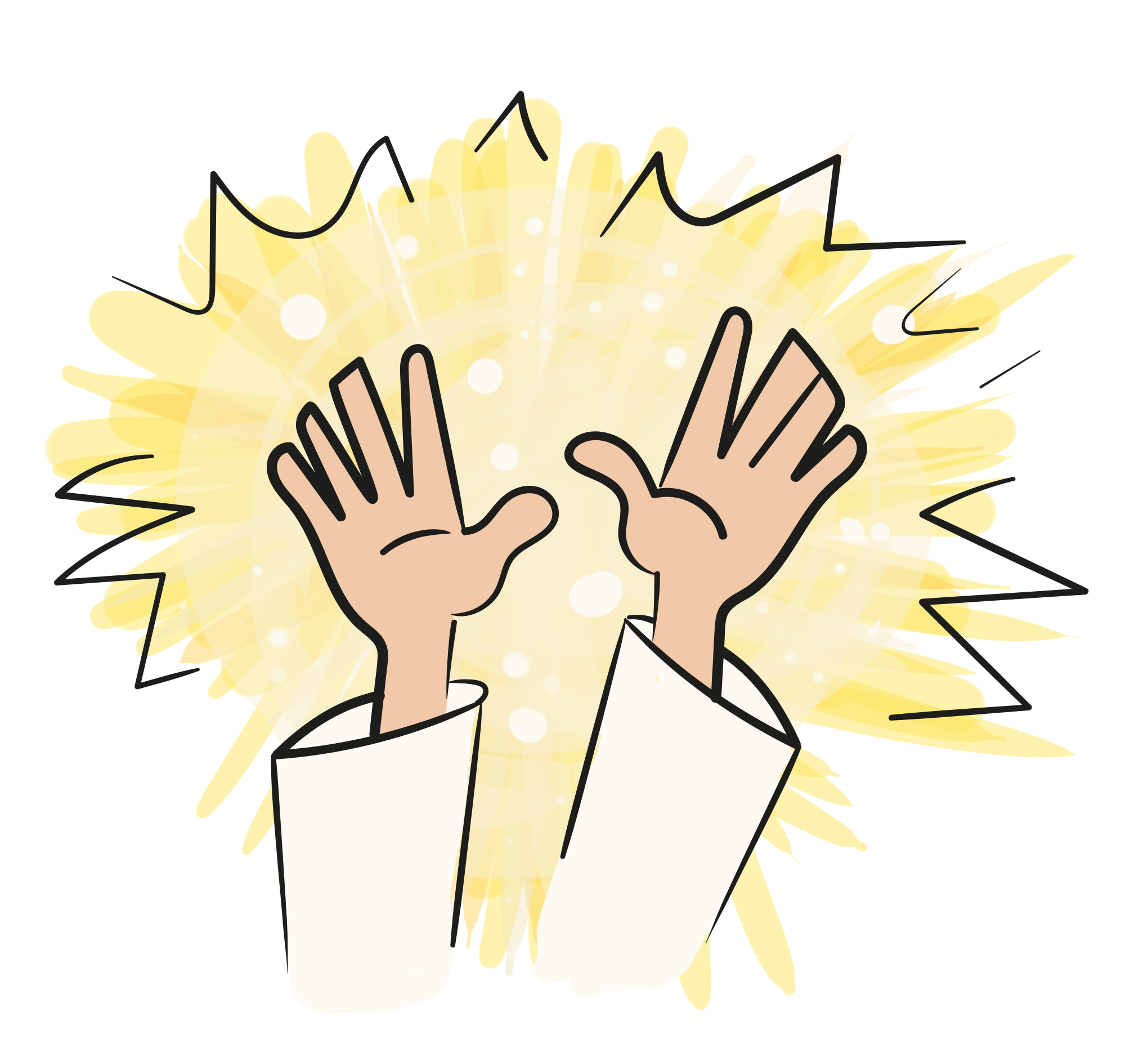 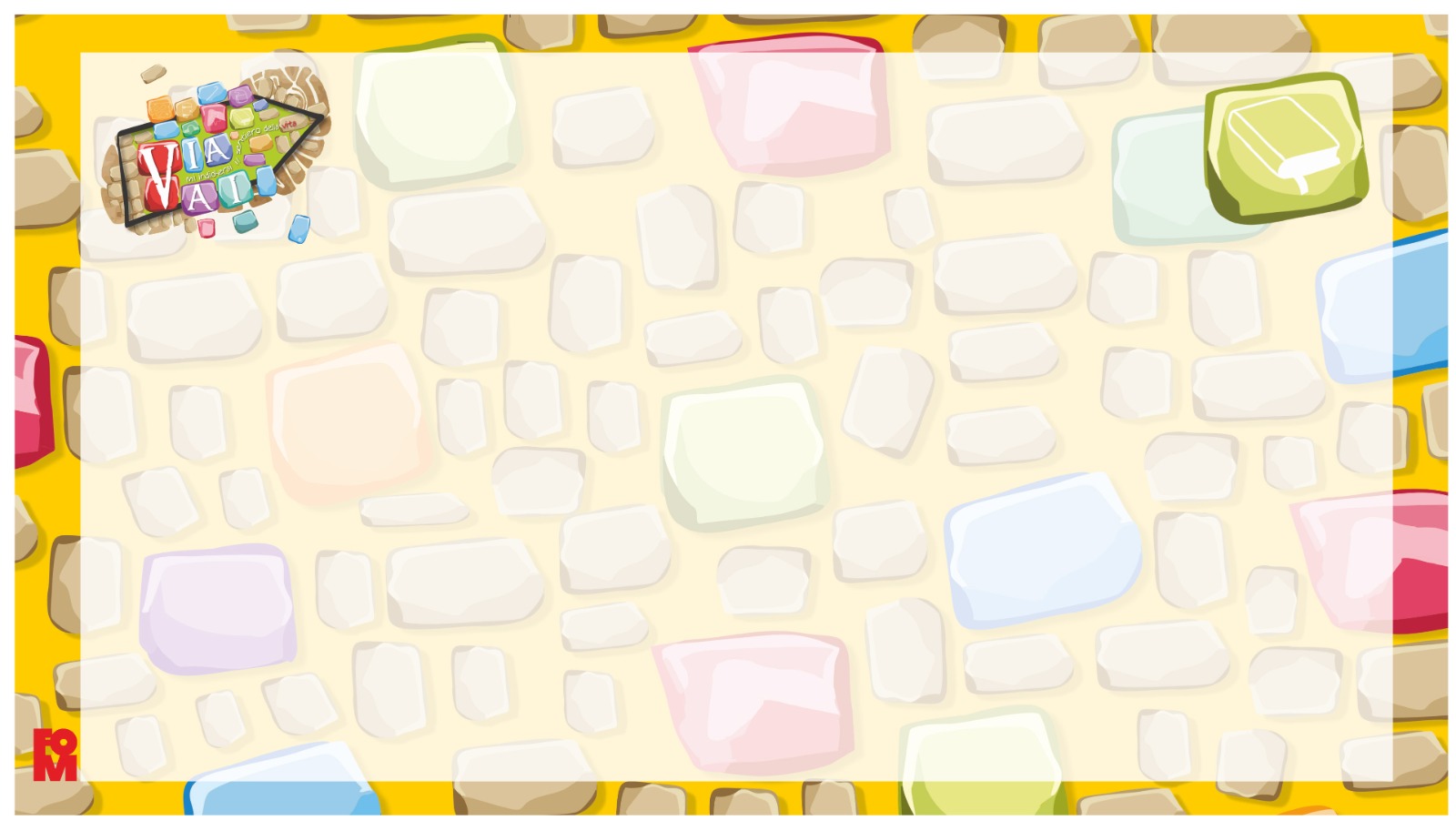 Entrare in preghiera
Viene accesa la settima candela posta sull’altare che identifica il passo del “raccontare”. Si canta l’antifona:

Mi indicherai il sentiero della vita, gioia piena alla tua presenza.
Mi Indicherai il sentiero della vita, dolcezza senza fine alla tua destra.
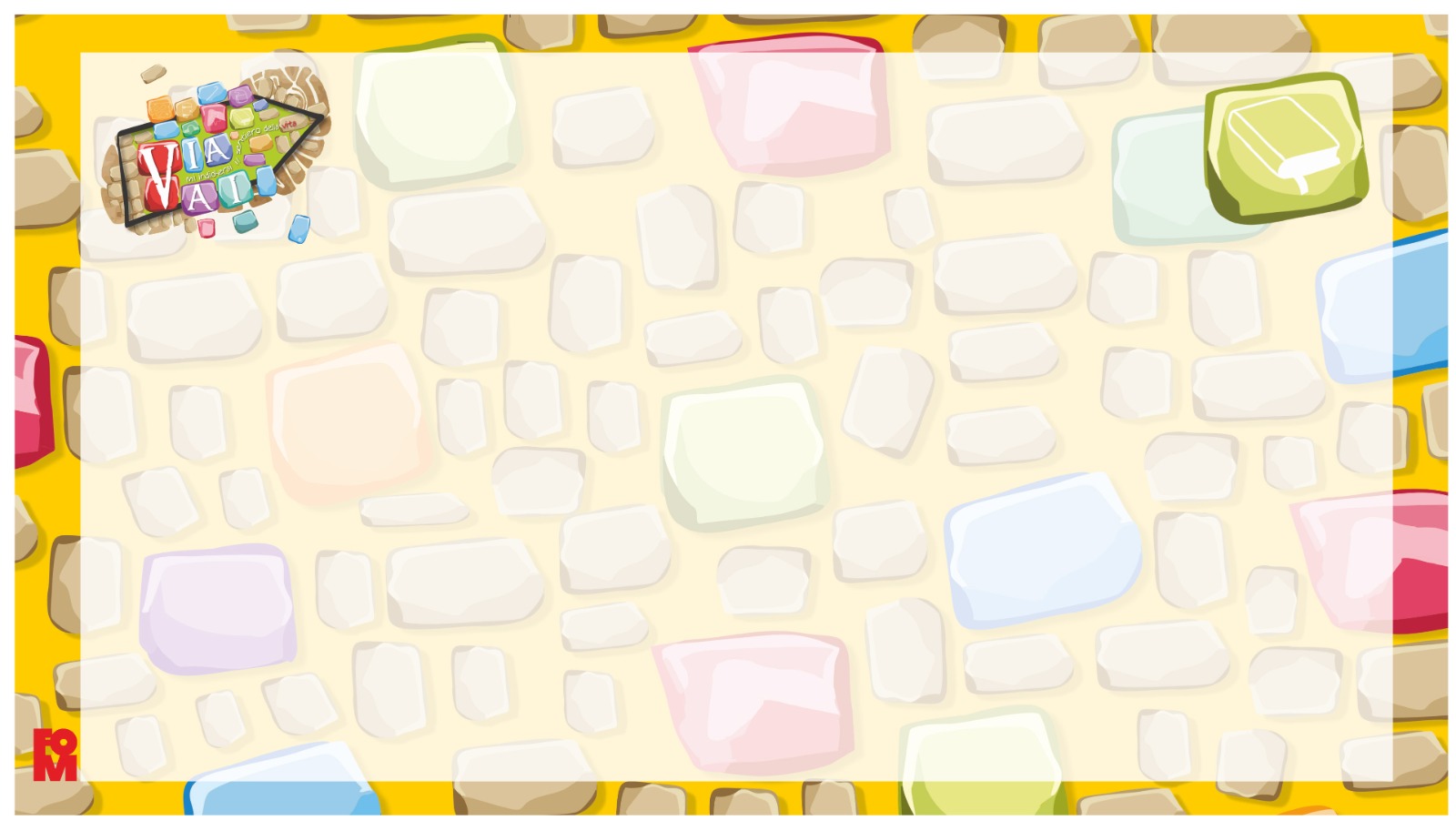 Entrare in preghiera
Invito alla preghiera
G. Nel nome del Padre…

L. Vogliamo raccontare a tutti
T. Che il Signore è veramente risorto.
L. Vogliamo raccontare a tutti
T. Che siamo tutti fratelli.
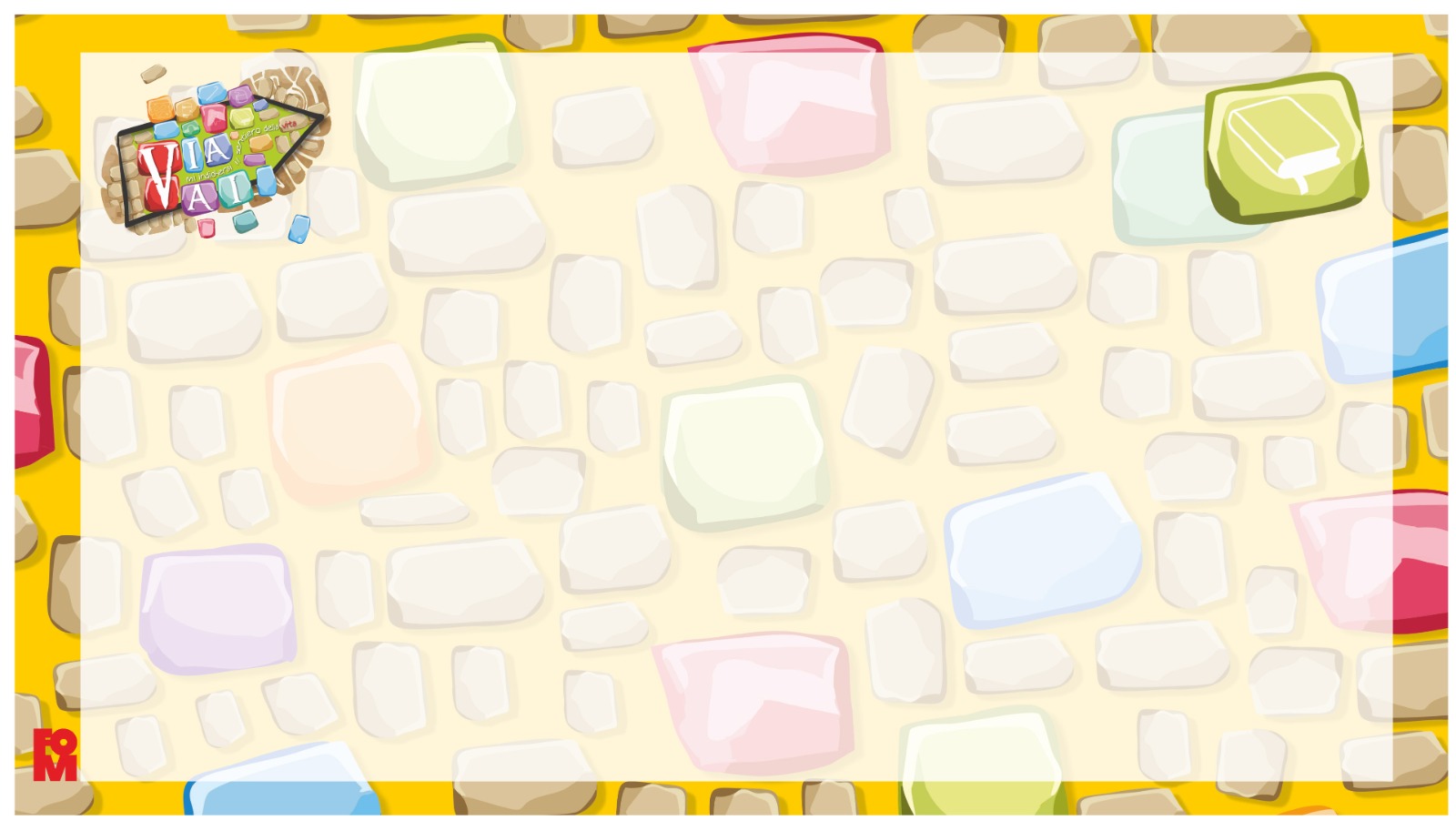 Parola di Dio
L. Ascoltiamo il Vangelo secondo Luca. (Lc 24,8-12)						T. La tua Parola ci renda simili a te, Signore.

In quel tempo. Le donne si ricordarono delle parole del Signore Gesù  e, tornate dal sepolcro, annunciarono tutto questo agli Undici e a tutti gli altri. Erano Maria Maddalena, Giovanna e Maria madre di Giacomo.
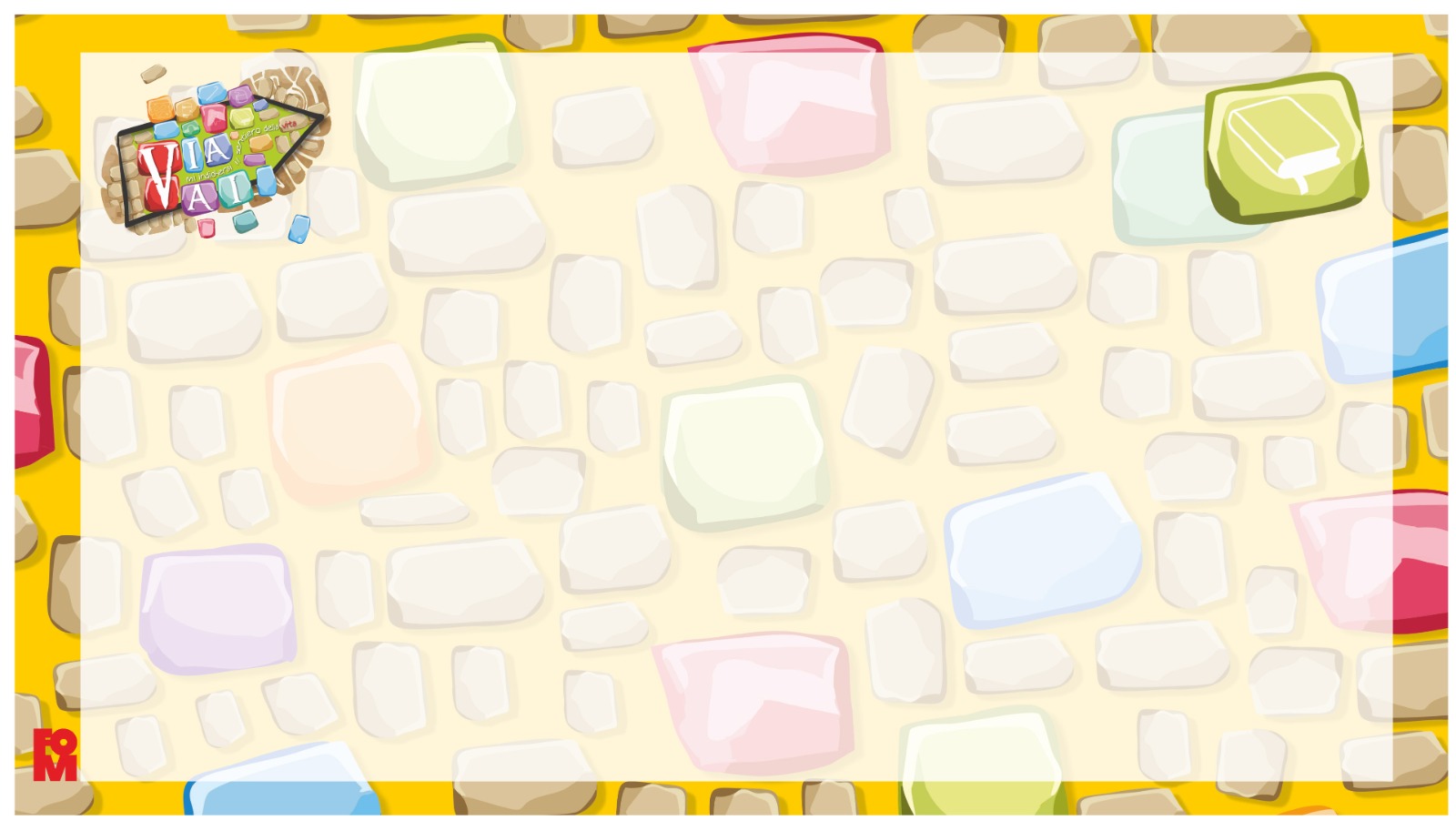 Parola di Dio
Anche le altre, che erano con loro, raccontavano queste cose agli apostoli. Quelle parole parvero a loro come un vaneggiamento e non credevano ad esse. Pietro tuttavia si alzò, corse al sepolcro e, chinatosi, vide soltanto i teli. E tornò indietro, pieno di stupore per l'accaduto.

Parola del Signore.
T. Lode a te, o Cristo.
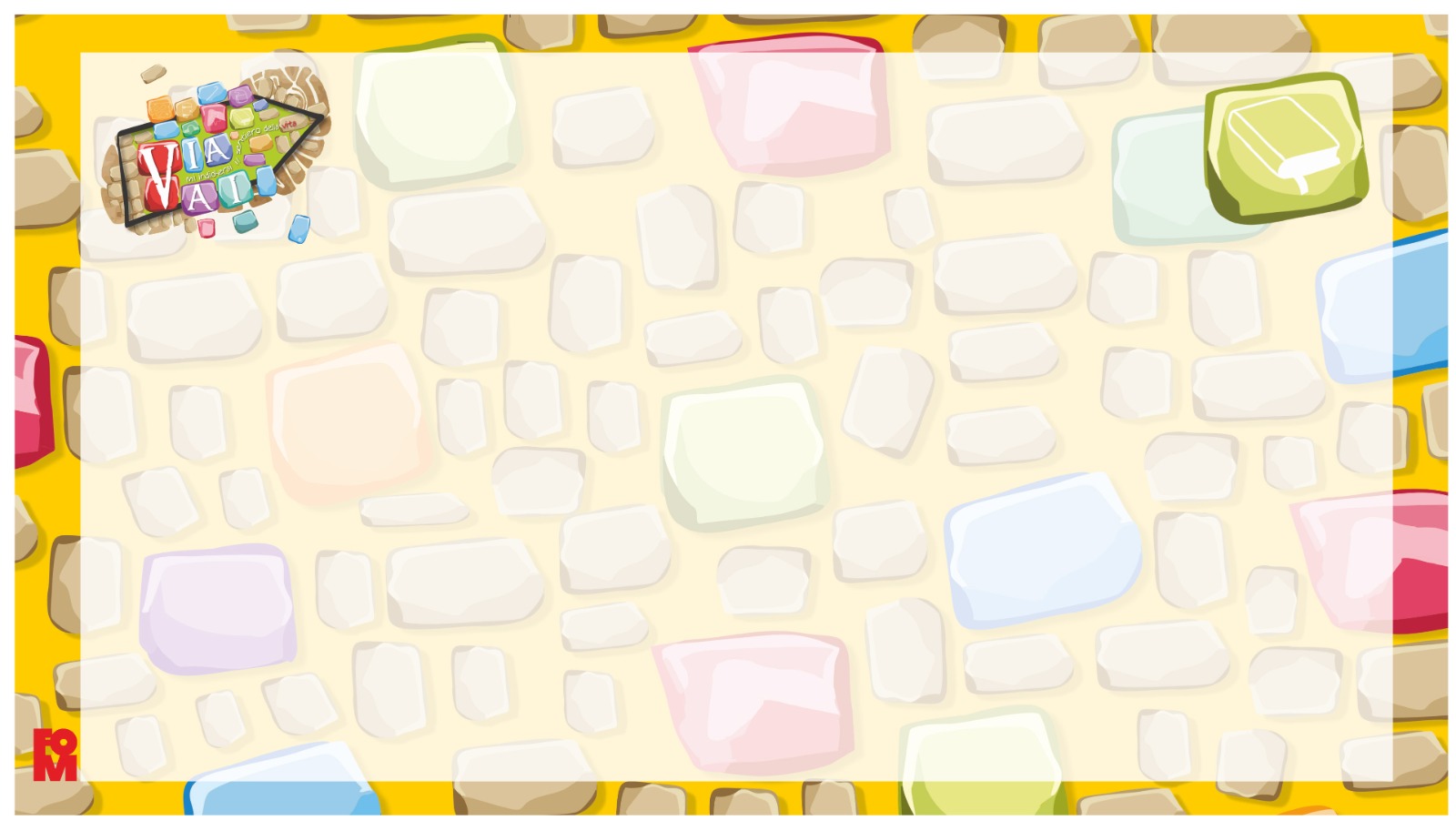 Intercessioni
Preghiamo insieme e diciamo: “Perdonaci, Signore”
- Per quando non diamo credito alla forza della risurrezione.
- Per quando la nostra testimonianza è tiepida.
- Per quando lasciamo che le cattive notizie soffochino il bene in cui crediamo.

Canto finale
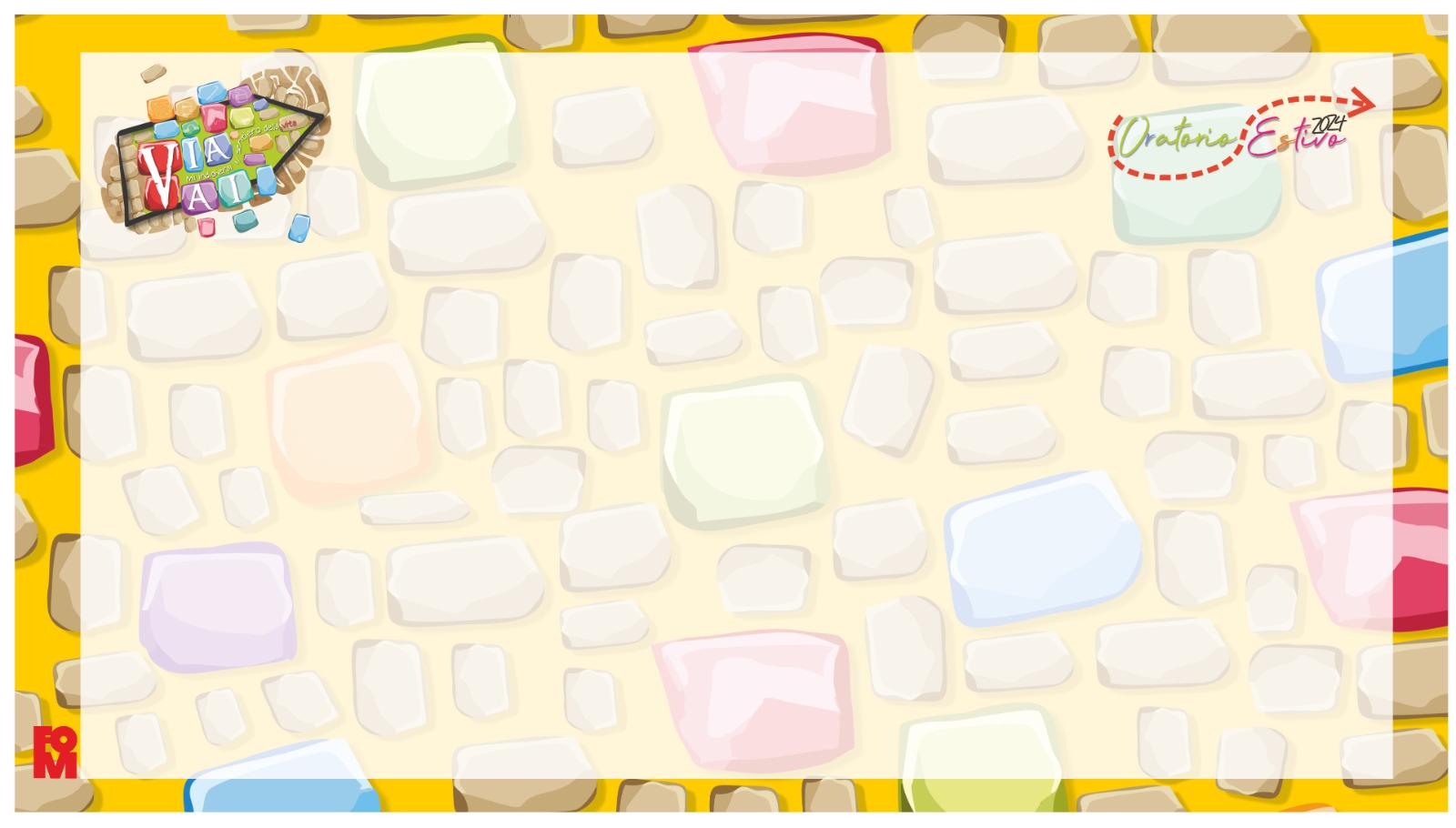 Canto finale